Figure 5. Auditory tube gating function is compromised in the absence of submucosal glands. (A) Coronal section of the ...
Hum Mol Genet, Volume 25, Issue 16, 15 August 2016, Pages 3564–3577, https://doi.org/10.1093/hmg/ddw202
The content of this slide may be subject to copyright: please see the slide notes for details.
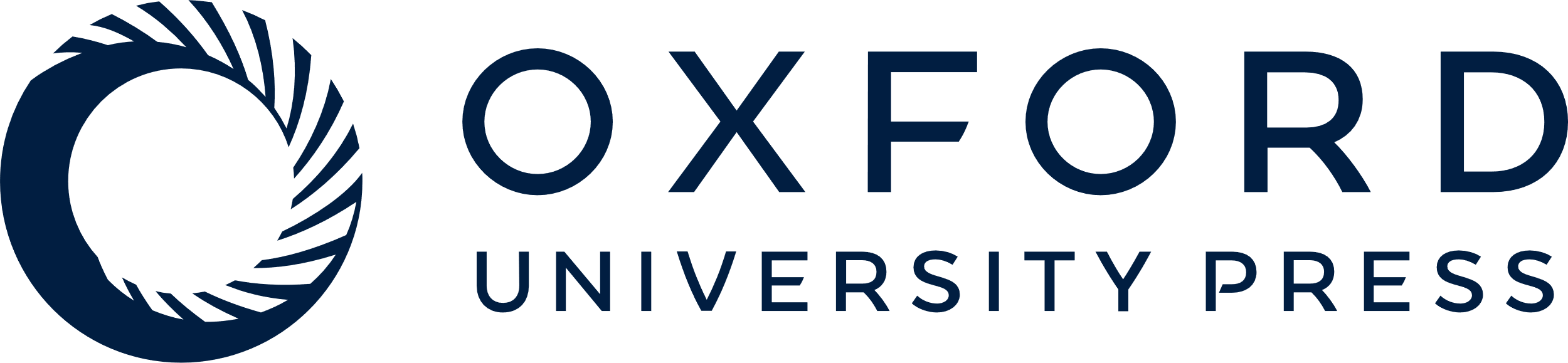 [Speaker Notes: Figure 5. Auditory tube gating function is compromised in the absence of submucosal glands. (A) Coronal section of the rostral nose in a Junbo mouse has normal air filled nasal passages; note vomeronasal organ (vno). (B–D) Dorsal plane sections. (B) The opening of the auditory tube (at) into the nasopharynx (nd) in a Junbo mouse shows the normal mucosa of the nasopharynx is lined by ciliated epithelium (ce). (C,D) Nasopharynx (nd), auditory tubes (at) and bullae (b). (C) An auditory tube in a 45-week-old Junbo mouse with a slender profile and empty lumen; note submucosal glands (smg). (D) The auditory tube of a 13-week-old EdaTa mouse contains exudate (ex) and hair shaft foreign body material (fb) (inset shows higher magnification of the tube contents). (E) Auditory tube lumen area is significantly greater in EdaTa (n = 6 mice, 13-weeks-old) than in EdardlJ/dlJ(n = 6 mice, 16-weeks-old), EdardlJ/+ (n = 6 mice, 15-16 weeks-old) and Junbo (n = 5 mice, 24–45 weeks-old). Total area for each auditory tube was measured in 50 µm step sections, and data are represented as points with the average as a bar; one-way ANOVA and Tukey’s multiple comparison test; **** P < 0.0001. (F) Bulla foreign body particle size in EdardlJ/dlJ and EdaTa mice is significantly larger than in Junbo mice. Particle sizes were measured in the bullae of EdardlJ/dlJ (n = 11 mice, 7-17 weeks old), EdaTa (n = 10, 13–30-weeks old) and Junbo (n = 9, 14–45-weeks old) mice. The graph represents data points and the median as a bar; 2-tailed Kruskal Wallis test; ****P < 0.0001 and NS not significant in Dunn’s multiple comparison test. Scale bars: 250 µm (A,B); 500 µm (C,D); 100 µm (panel D inset).


Unless provided in the caption above, the following copyright applies to the content of this slide: © The Author 2016. Published by Oxford University Press.This is an Open Access article distributed under the terms of the Creative Commons Attribution Non-Commercial License (http://creativecommons.org/licenses/by-nc/4.0/), which permits non-commercial re-use, distribution, and reproduction in any medium, provided the original work is properly cited. For commercial re-use, please contact journals.permissions@oup.com]